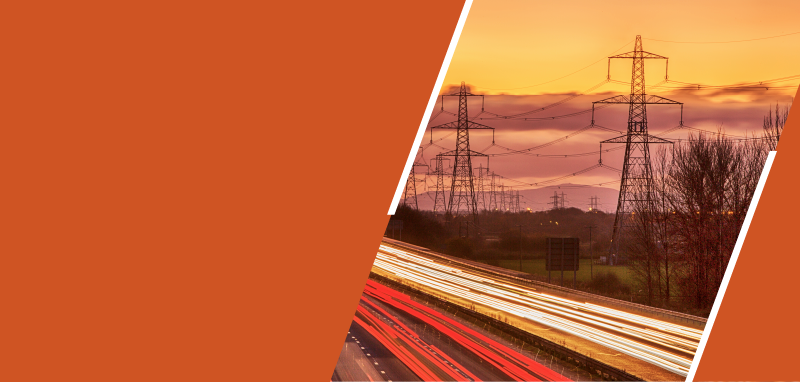 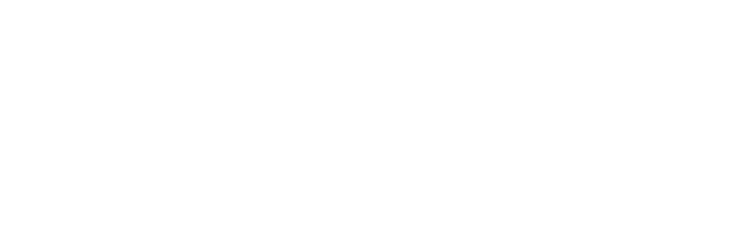 COINFRA
Infraestrutura e Energia
INFORME ESTRATÉGICO
Informações sobre a paralisação de caminhoneiros autônomos que atendem ao Porto de Vitoria – 12 de maio de 2022
Caminhoneiros que atendem ao transporte de cargas entre os terminais retro portuários e o Porto de Vitoria, que inclui os terminais de Vila Velha e, principalmente o TVV, paralisaram ontem suas atividades a partir de 01h00 da madrugada. Segundo a imprensa (A Tribuna), o  presidente do Sindicato dos Transportadores Rodoviários Autônomos de Bens do Espírito Santo (Sindicam-ES), Álvaro Luiz Ferreira, teria afirmado que a paralisação tem como objetivo reivindicar o reajuste da tabela de preço dos fretes.
A reivindicação do sindicato é de 26% de reajuste, gatilho no diesel e valores diferenciados entre cargas Declaração de Trânsito Aduaneiro (DTA), carga geral e baú.
O presidente também teria informado estar prevista para hoje, quinta-feira (12), às 19h00, reunião com os representantes das transportadoras para tentar chegar a um acordo e dar fim a paralisação.

As empresas de transporte de cargas, ligadas ao Transcares, não participam da paralisação e a Polícia Rodoviária Federal informou não ter registros de qualquer manifestação em rodovia federal no Espírito Santo.

O Coinfra continuará monitorando e informando a evolução dos fatos.

Romeu Rodrigues – Consultor Especialista do Coinfra

Gustavo Peters Barbosa – Presidente do Conselho
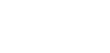 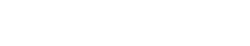